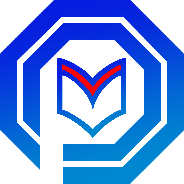 Рейтинг вклада
 образовательных организаций Чеченской Республики 
в качество общего образования
Основные подходы
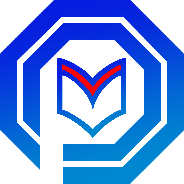 Приказ  МО и Н ЧР № 952-п от 14.10.2024 г. «О рейтинге вклада образовательных организаций Чеченской̆ Республики в качество общего образования»
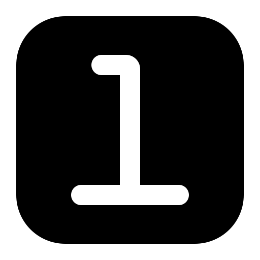 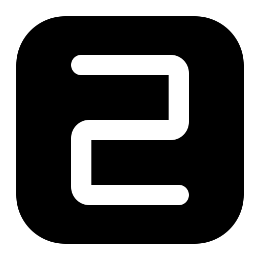 Выстроить рейтинг вклада ОО ЧР в качество общего образования
Отобрать 10% ОО
с наиболее низкими результатами для включения в список школ с низкими образовательными результатами
2
Критерии  рейтинга
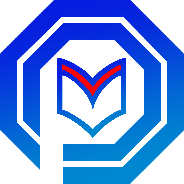 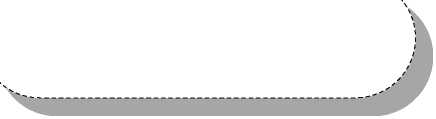 5. Организация воспитательной работы в ОО
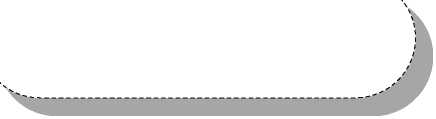 1.Обеспечение доступности
 общего среднего образования
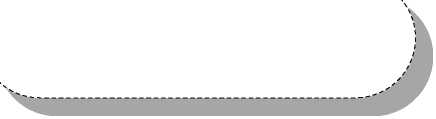 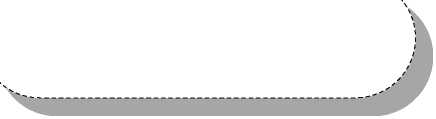 6. Материально-техническое        
 обеспечение
2. Качество образования
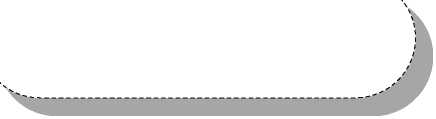 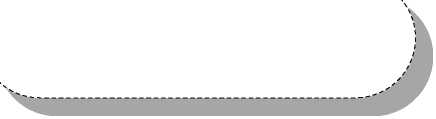 3. Объективность проведения 
     оценочных процедур
7. Профориентационная 
 работа
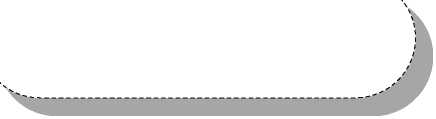 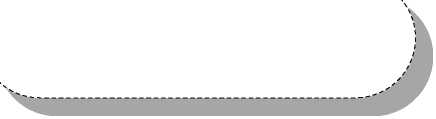 4. Развитие талантов и работа 
      с одаренными детьми
8. Профессиональный рост 
     педагогов
2. Качество образования
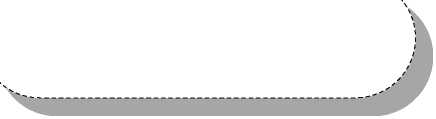 9. Профилактика учебной неуспешности
3
Алгоритм рейтинговой оценки
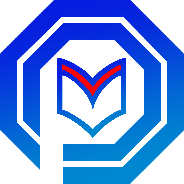 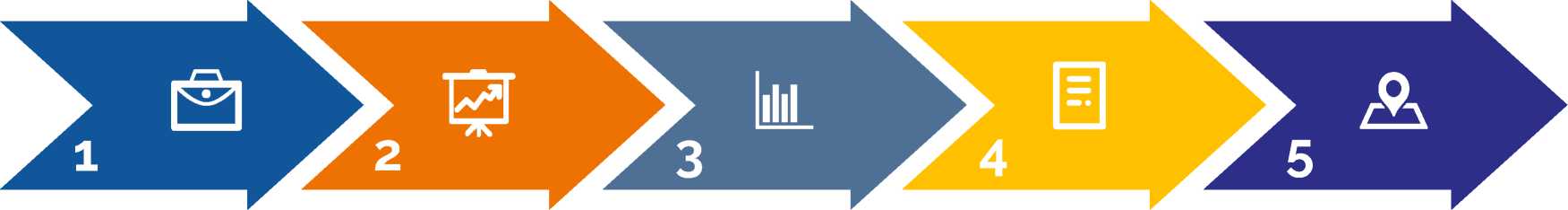 Расчет  итогового
показателя
рейтинга
Выстраивание рейтинга и отбор 10% ОО (низкие результаты)
Сбор и 
консолидация 
исходных 
данных
Расчет
фактических
значений 
32 показателей
Расчет
нормированных
значений 
28 показателей
Расчет итогового показателя  измеряется в баллах: 0-100 баллов
Федеральное статистическое наблюдение.
Результаты: ГИА, ВПР.
Показатели выражены в различных единицах; чел., ед., %
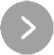 Итоговый расчет-  
сумма баллов показателей 1-28
Нормированные показатели   выражены в процентах
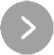 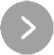 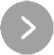 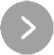 4
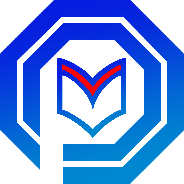 Обеспечение доступности общего среднего образования
Показатель 1. «Доля выпускников 9-х классов ОО, продолжающих     
                            обучение в 10-х классах»
Показатель 2. «Доля выпускников 11-х классов, 
                          получивших аттестат о среднем общем образовании»
Показатель 3. «Доля выпускников 11-классов, получивших аттестат  
                          о среднем общем образовании, от общего количества  
                          выпускников ОО Чеченской Республики, в которых 
                           100% выпускников получили аттестаты»
5
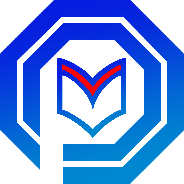 Качество образования
Показатель 4. «Качество знаний по предмету «Русский язык» 
                            (средний балл ЕГЭ по русскому языку)»
Показатель 5. «Доля выпускников 11-х классов, получивших 81 и      
                            больше  баллов  на экзамене по предмету 
                             «Русский язык»
Показатель 6. «Качество знаний по предмету «Математика  
                            базового уровня»   (ЕГЭ по математике    
                            базового уровня)»
6
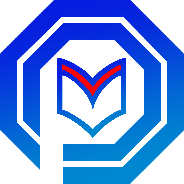 Качество образования
Показатель 7. «Качество знаний по предмету «Математика 
                          профильного уровня» (ЕГЭ по математике 
                          профильного уровня)»
Показатель 8. «Доля выпускников 11-х классов, получивших 70 и 
                            более баллов  на экзамене по предмету «Математика 
                            профильного уровня»
Показатель 9. «Доля выпускников 11-х классов, преодолевших   
                           минимальный порог по предмету «Физика» на ЕГЭ»
7
Объективность проведения оценочных процедур
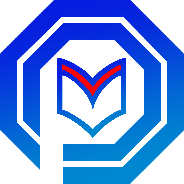 Показатель 10. «Соотношение результатов ЕГЭ и ОГЭ выпускников 
                               ОО по предмету «Русский язык»
Показатель 11. «Соотношение результатов ЕГЭ и ОГЭ выпускников ОО по предмету «Математика»
Показатель 12. «Наличие признаков необъективности проведения 
                             оценочных процедур».
8
Развитие талантов и работа с одаренными детьми
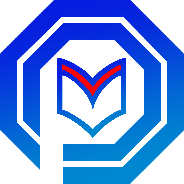 Показатель 13. «Результаты участия обучающихся ОО на  
                             региональном и заключительном этапах  
                             Всероссийской олимпиады школьников».
9
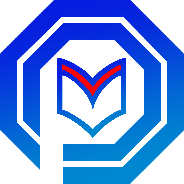 Организация воспитательной работы в ОО
Показатель 14. «Количество обучающихся ОО, состоящих на 
                              профилактическом учете»
Показатель 15. «Доля обучающихся охваченных дополнительным 
                              образованием»
10
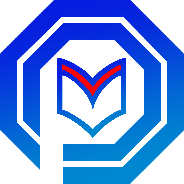 Материально-техническое  обеспечение
Показатель 16. «Количество компьютеров, не старше 5 лет, 
                              приходящихся на каждые 12 обучающихся»
Показатель 17. «Оснащенность образовательной организации 
                            кабинетами физики, биологии, химии, информатики  
                              (компьютеры с выходом в сеть интернет)»
11
Профориентационная работа
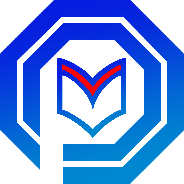 Показатель 18. «Доля выпускников 11-х классов, сдававших ЕГЭ по
                               физике»
Показатель 19. «Доля выпускников 9-х классов, сдававших ОГЭ по 
                               информатике»
Показатель 20. «Доля выпускников, выбравших для сдачи на ГИА-11  
                            только два обязательных предмета (ЕГЭ по русскому 
                             языку и математике базового уровня)»
12
Профориентационная работа
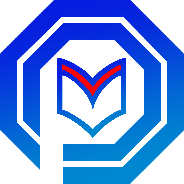 Показатель 21. «Сохранность сдачи предметов по выбору ОГЭ и            
                              ЕГЭ»
Показатель 22. «Доля выпускников, поступивших в высшие учебные 
                            заведения»
Показатель 23. «Доля выпускников текущего года, обучающихся 
                             в высших учебных заведениях по целевому набору»
13
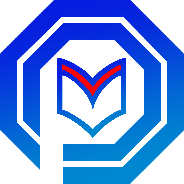 Профессиональный рост педагогов
Показатель 24. «Результаты участия учителей на региональном и 
                             заключительном этапах всероссийского конкурса             
                            "Учитель года"»
Показатель 25. «Результаты участия учителей на  
                              региональном и заключительном этапах  
                              всероссийского конкурса "Педагогический 
                               дебют"»
14
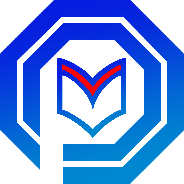 Профессиональный рост педагогов
Показатель 26. «Доля педагогических работников, имеющих        
                              квалификационную категорию»
Показатель 27. «Доля педагогических работников с нулевым 
                            стажем, проходивших добровольную сертификацию 
                              молодых специалистов при входе в профессию»
15
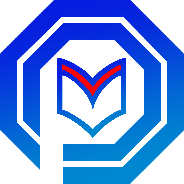 Профилактика учебной неуспешности
Показатель 28. «Уровень образовательных результатов ШНОР»
16